De mier en de graankorrel
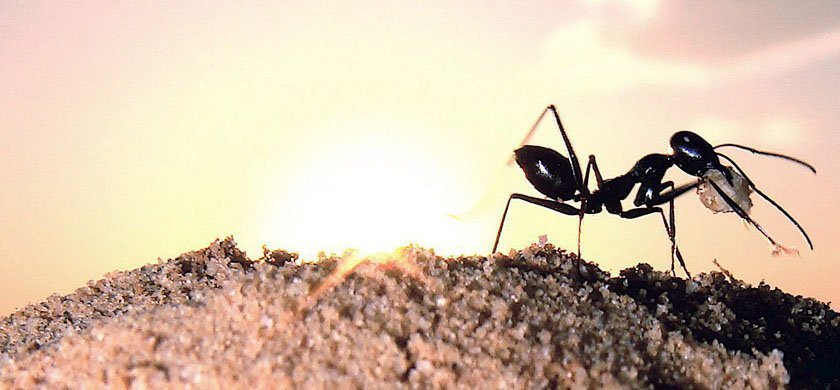